B-Trees
An introduction to I/O efficiency
Trees / Lecture 5
Franck Chauvel
axbit & NTNU
Ask questions on  menti.com 
with code 7273 1330
franck.chauvel@ntnu.no
Out of Memory
What if it does not fit into main memory?
Agenda
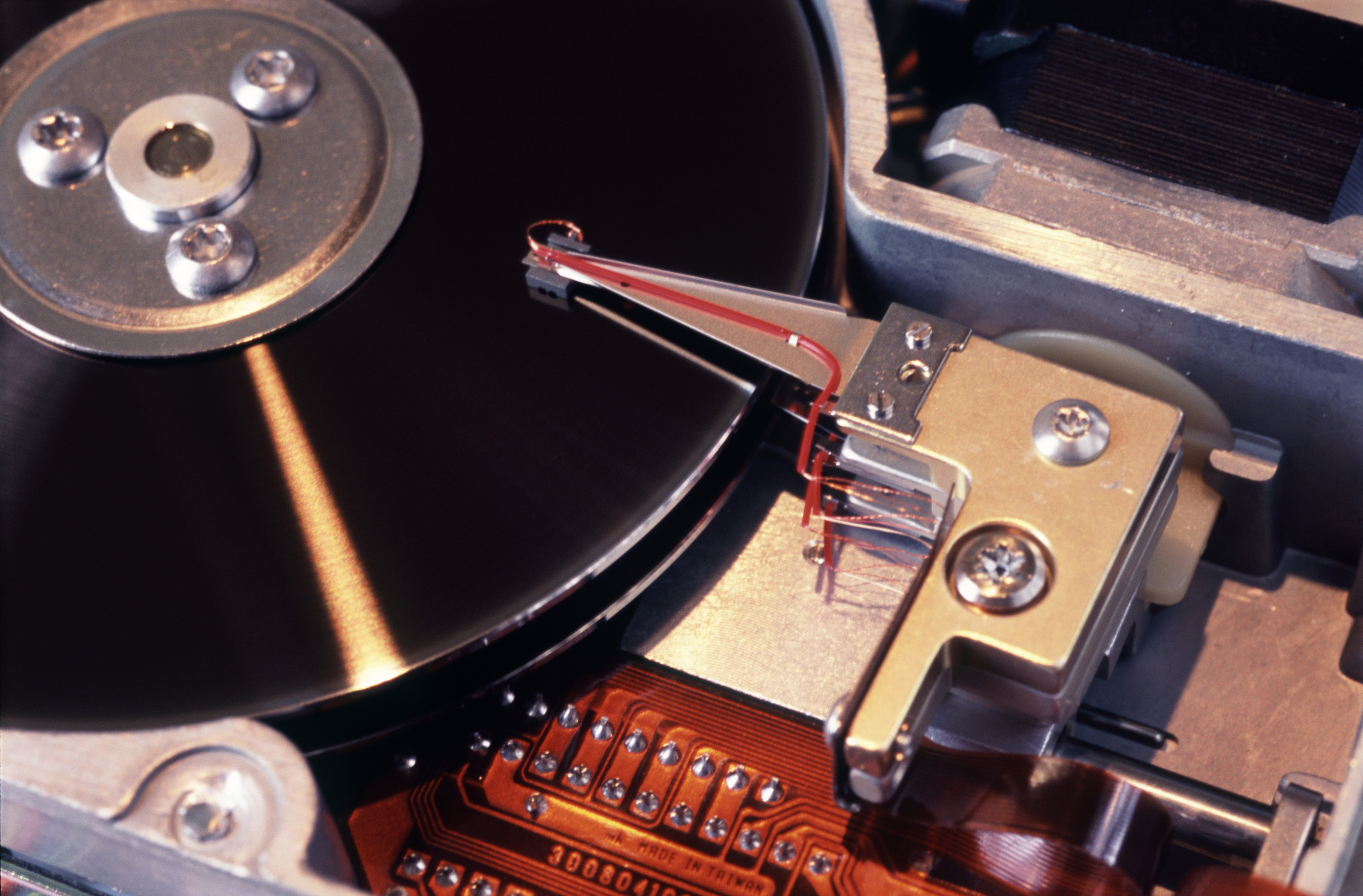 External Storages
DAM and I/O Efficiency
B-Trees
Sizing
Search
Insertion
Deletion
Recap
3
This Photo by Unknown Author is licensed under CC BY
External Storages
Vintage hard drives and tapes …
4
Hard disk drives
track sector
disk sector
spindle
actuator arm
platters
track
arm assembly
reading head
5
Access Time
access time = seek time + rotational delay + transfer time

Access time varies depending on where we access!
rotational
delay
seek time
6
6
Main Memory vs. External Storage
RAM Memory
Access: 5 – 50 ns
F-18: 1915.119 km / h
Hard disks
Access: 5 – 50 ms
Slug: 10 m / h
7
What about RAM?
How can we express disk access with the RAM?
8
Disk Access Model
Random Access 
Machine
input device
Memory
ACC
SRC
TGT
02
02
03
04
05
06
02
00
IP
00
M
∞
⇣
⇣
output device
CPU
External storage
fixed
capacity
arithmetic and logic
operations
9
Cost Model
10
I/O Efficiency
minimize the number of disk accesses
11
Locality
Spatial locality
Data near the one currently in memory are more likely to process next.
Temporal locality
Data currently accessed is more likely to needed again in the near future
12
B-trees
A data structure for efficient disk usage
Often used for on-disk storage
DB engines …
node = disk block
13
55
99
49
92
31
78
10
25
65
71
65
71
80
92
56
2
25
32
49
12
66
73
82
93
58
4
28
33
51
19
67
74
84
94
59
9
30
34
54
20
75
85
35
21
14
I/O EfficiencyB-trees
15
Search
search(67)
search
“local” search could be binary search
I/O Efficiency
local searches cost nothing
55
search
49
92
31
78
10
25
65
71
65
71
80
92
56
2
25
32
49
12
66
73
82
93
58
4
28
33
51
19
67
67
74
84
94
59
9
30
34
54
20
75
85
35
21
search
16
InsertionWhen the node is not full
insert(53)
55
49
31
78
10
25
65
71
65
71
80
56
2
25
32
49
12
66
73
82
58
4
28
33
51
19
67
74
84
59
53
9
30
34
54
20
75
85
35
21
17
InsertionWhen the node is full, but its parent is not
insert(90)
55
49
31
78
84
10
25
65
71
80
65
71
80
56
85
80
2
25
32
49
12
82
90
66
73
82
58
82
4
28
33
51
19
67
74
84
59
84
84
9
30
34
54
20
75
85
85
35
21
90
full!
18
InsertionWhen both node and parent are full
insert(40)
55
49
31
78
10
25
65
71
65
71
80
56
2
25
32
49
12
32
66
73
82
58
4
28
33
51
19
33
67
74
84
59
34
9
30
34
54
20
34
75
85
35
35
21
40
full!
19
InsertionWhen both node and parent are full
insert(40)
55
31
full!
31
78
34
49
10
25
65
71
65
71
80
56
49
32
2
25
12
35
51
66
73
82
58
33
4
28
19
40
67
74
84
59
54
9
30
20
75
85
21
split!
20
InsertionWhen both node and parent are full
insert(40)
55
31
49
78
34
10
25
65
71
65
71
80
56
2
25
49
12
32
35
66
73
82
58
51
4
28
19
33
40
67
74
84
59
9
30
54
20
75
85
21
21
Deletionof a leaf node
delete(67)
search
Find and remove the desired element
Rebalance the tree
55
search
49
92
31
78
10
25
65
71
65
71
80
92
56
2
25
32
49
12
66
73
82
93
58
4
28
33
51
19
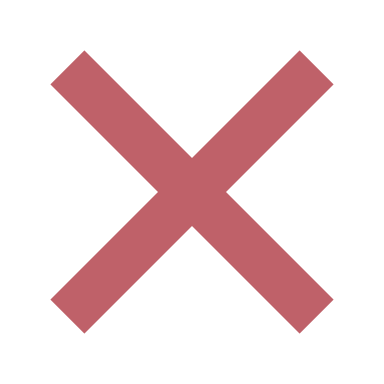 67
67
74
84
94
59
9
30
34
54
20
75
85
35
21
Found
22
Deletionwithin an internal node
delete(78)
search
Pick either of
The maximum of the left subtree
The minimum of the right subtree
Sort of left/right rotation
55
search
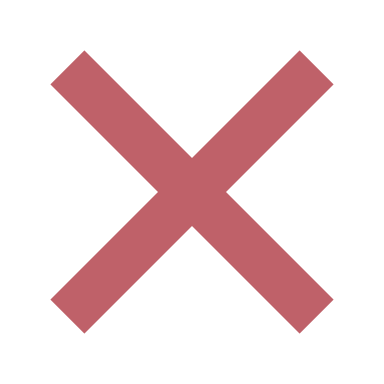 78
49
92
31
78
80
10
25
65
71
65
71
80
80
92
56
2
25
32
49
12
66
73
82
93
58
4
28
33
51
19
67
74
84
94
59
9
30
34
54
20
75
75
85
35
21
23
RebalancingUsing Rotations
How to preserve invariants
Leaf must have at least k/2 entries
55
31
49
92
31
78
10
25
65
71
32
65
71
80
92
56
2
25
32
49
12
32
66
73
82
93
58
4
28
33
51
19
31
67
74
84
94
59
9
34
54
20
75
85
35
21
24
RebalancingUsing Merging
How to preserve invariants
Nodes must have at least k/2 children
55
49
92
31
78
10
25
65
71
65
71
80
92
56
2
25
32
49
12
66
73
82
93
58
4
33
51
19
67
74
84
94
59
9
54
75
85
25
RebalancingUsing Merging
How to preserve invariants
Leaf must have at least k/2 entries

Merging entries can cascade to the root node
55
49
92
78
10
25
65
71
65
71
80
92
56
2
25
12
49
66
73
82
93
58
4
31
19
51
32
67
74
84
94
59
9
54
75
85
33
26
B-tree Variants
B* trees
B+* trees
B+ trees
27
Recap
External storage
Cheap
Huge
But so slow!

I/O efficiency
DAM = RAM + Hard-drive
block transfer
Cost model: Count transfer
B Trees
Tailored for external storage
Node ~ blocks on disks
Shallow 
Less block transfer
28
Questions, Comments, or Ideas?
Franck Chauvel
Axbit & NTNU
franck.chauvel@ntnu.no